Красная книга Республики Мордовии
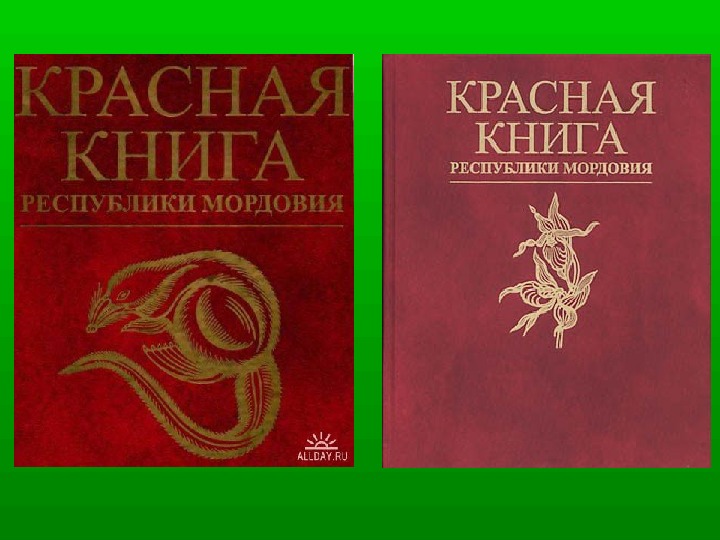 Авран лекарственный
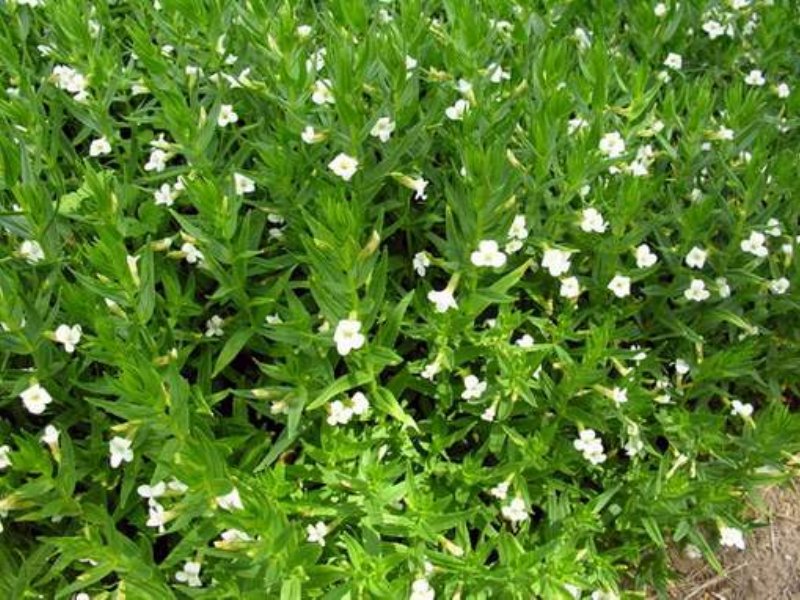 Прострел
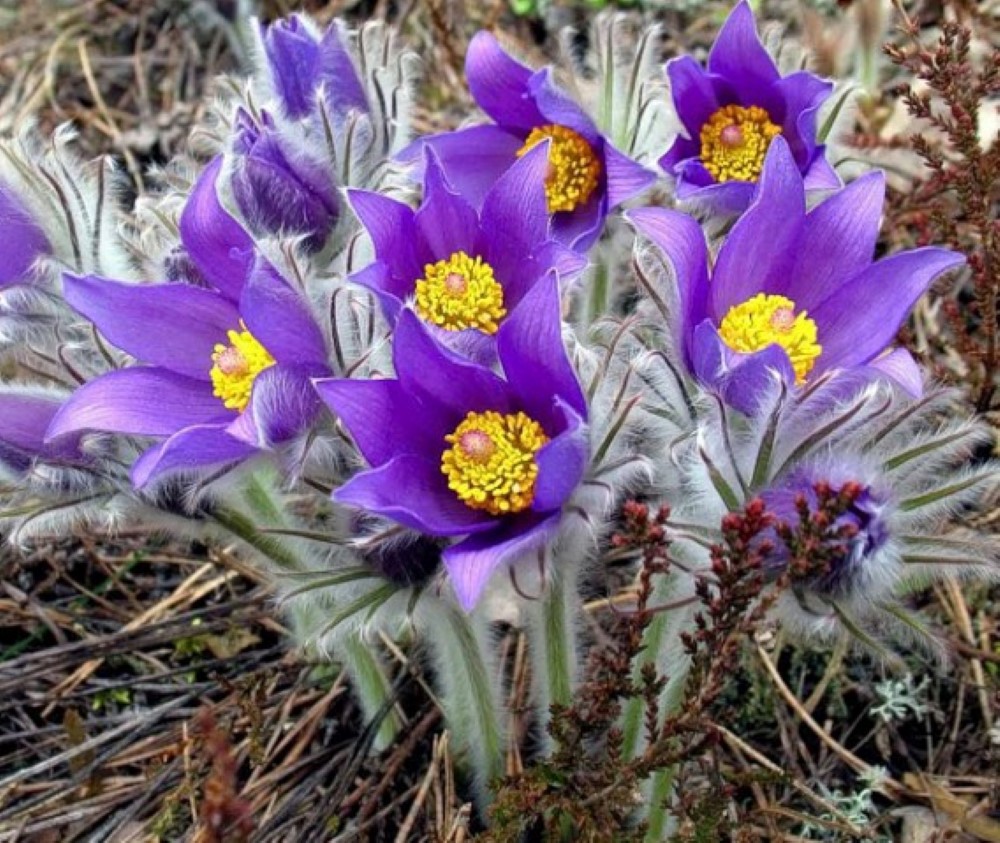 Ковыль перистый
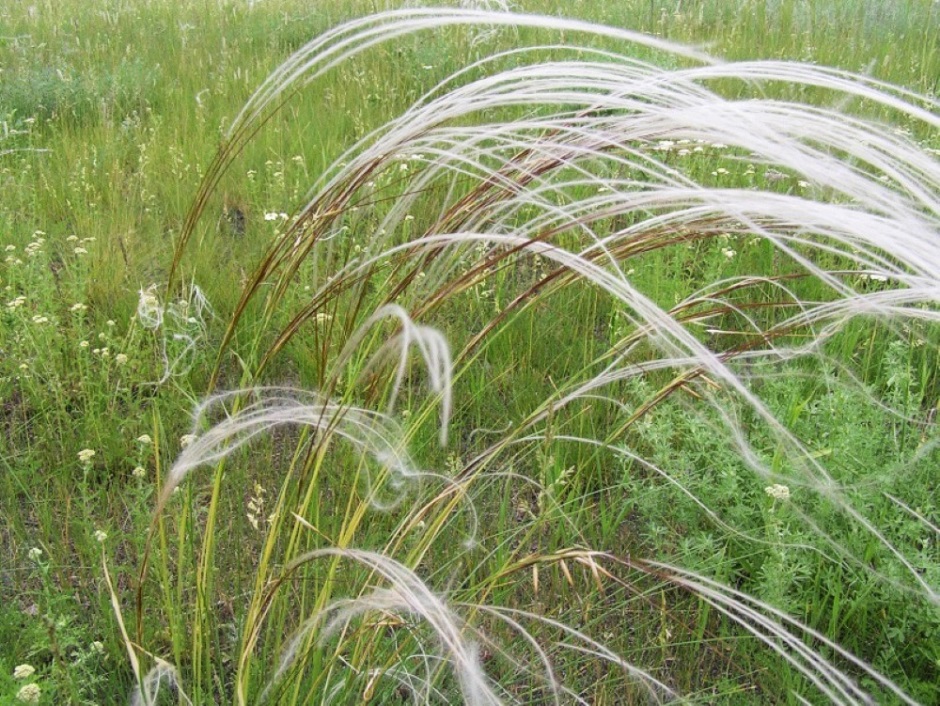 Ива лопарская
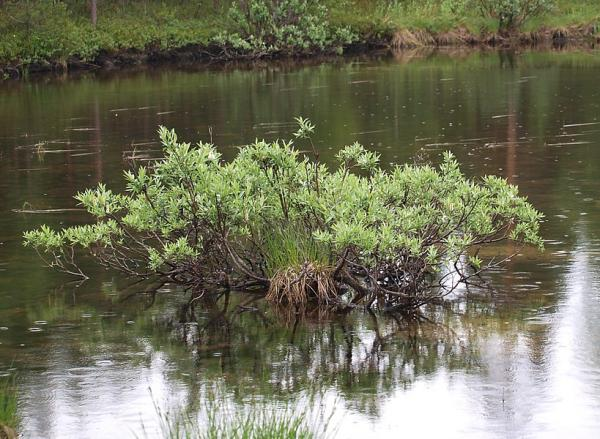 Косуля
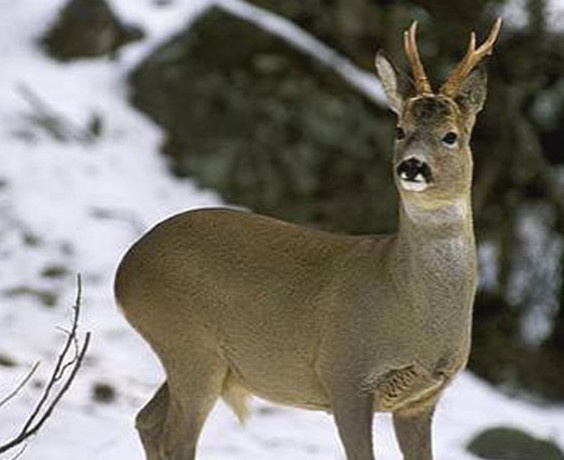 Зубр
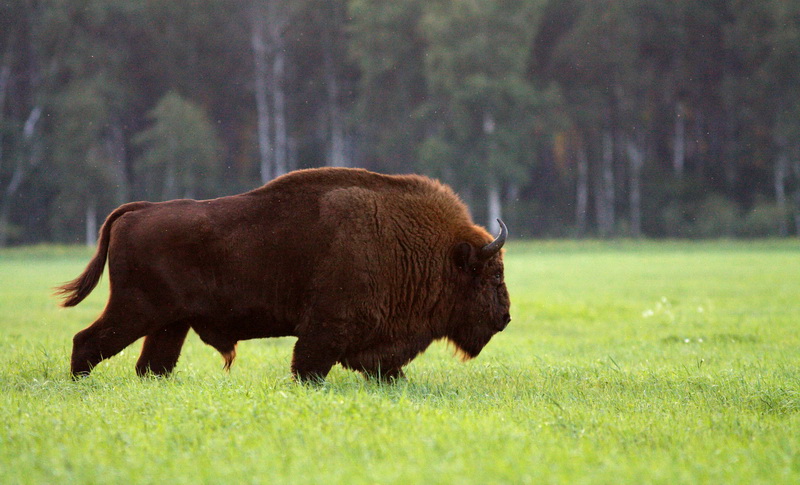 Бобр
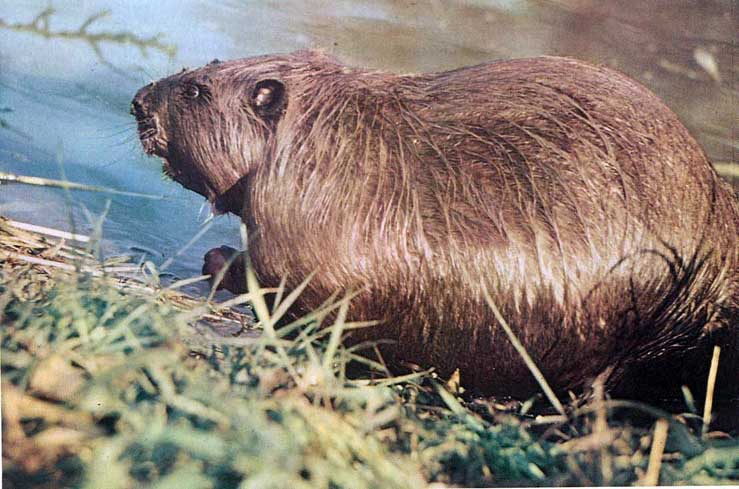 Рысь
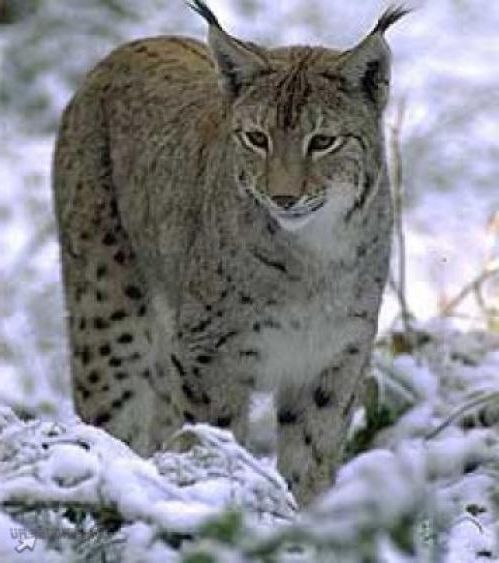 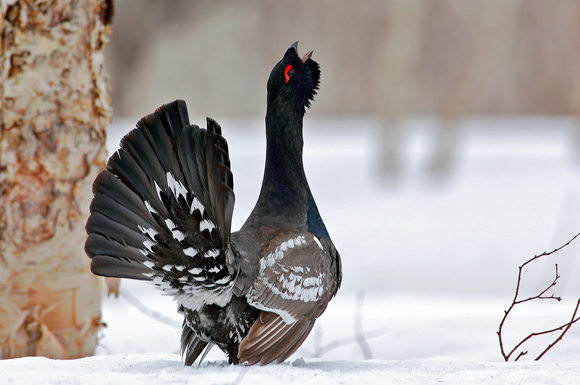 Черный аист
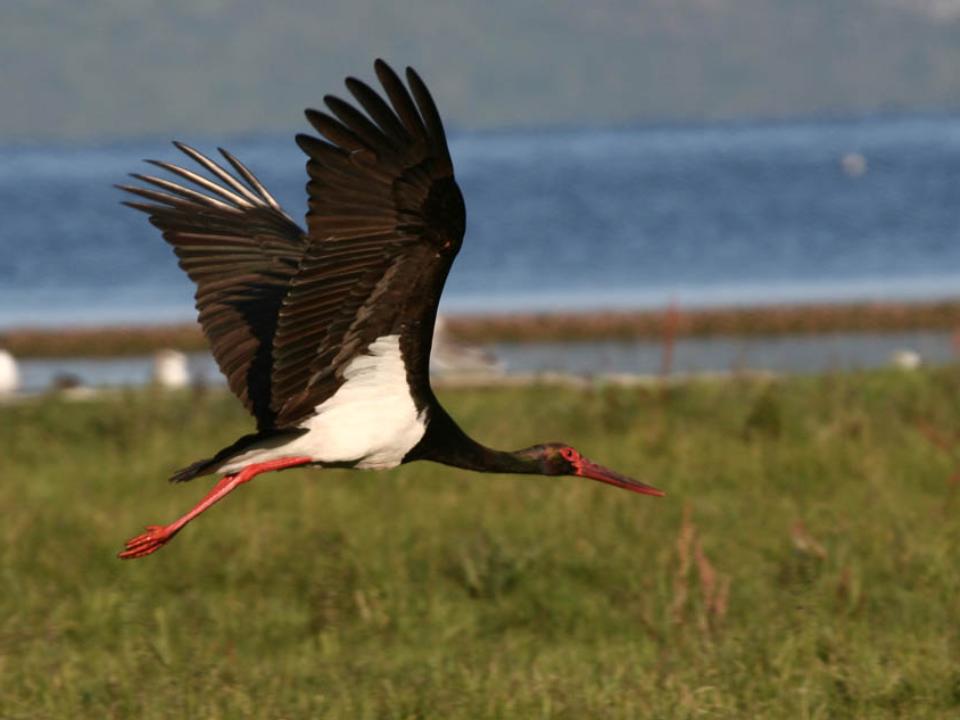 Глухарь.
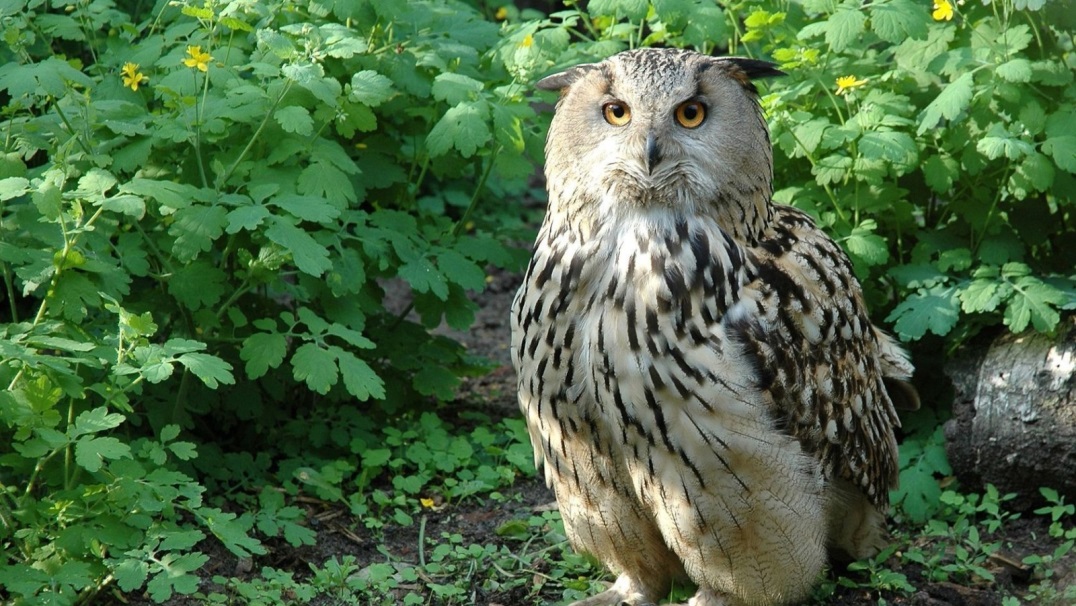 Беркут
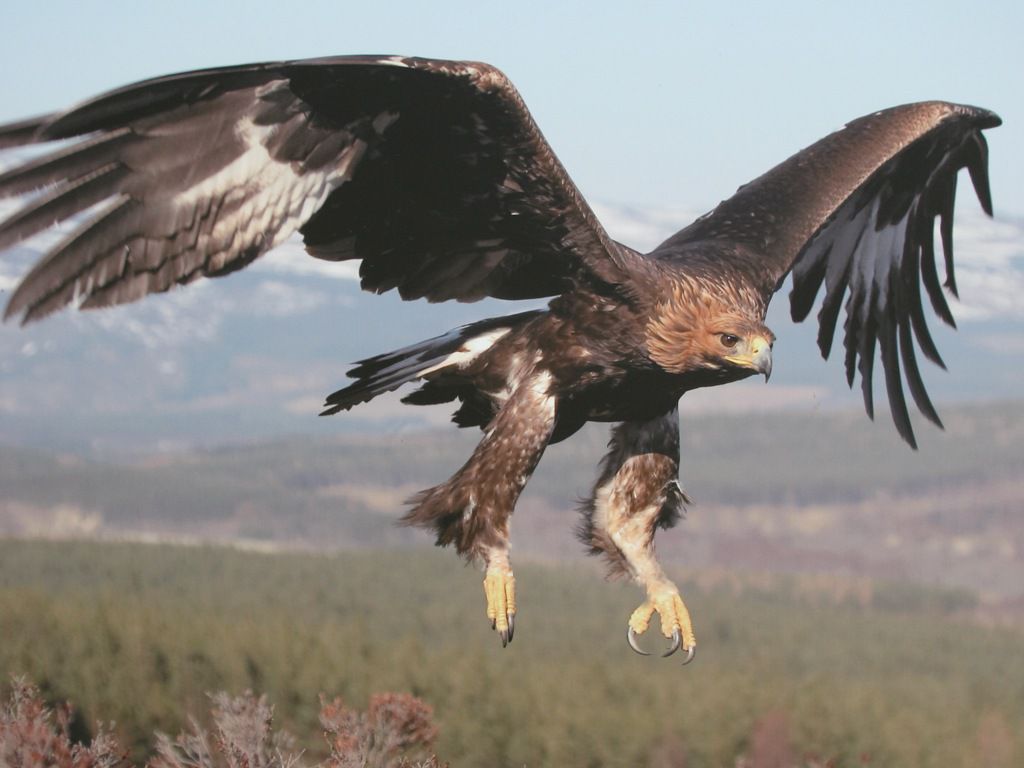 Филин
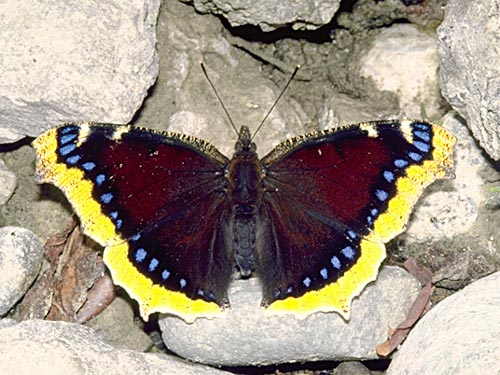 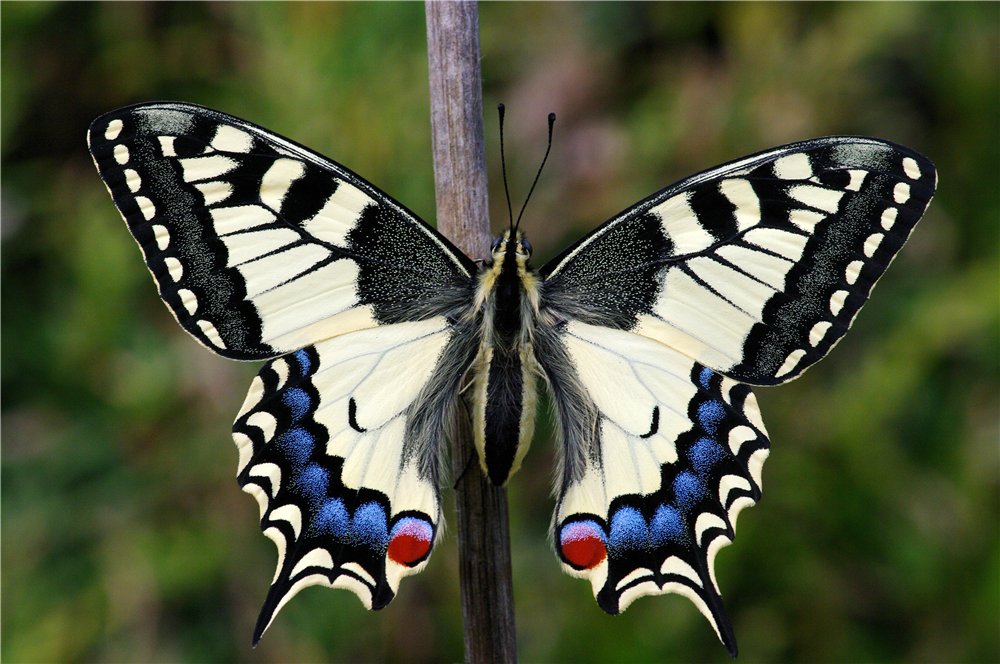 Махаон
Траурница
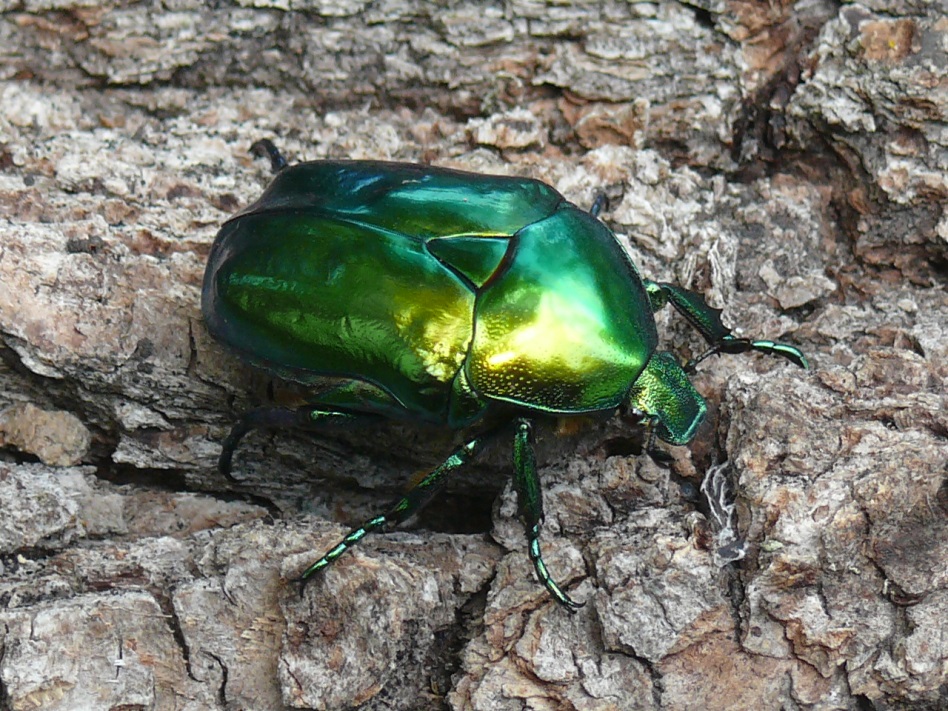 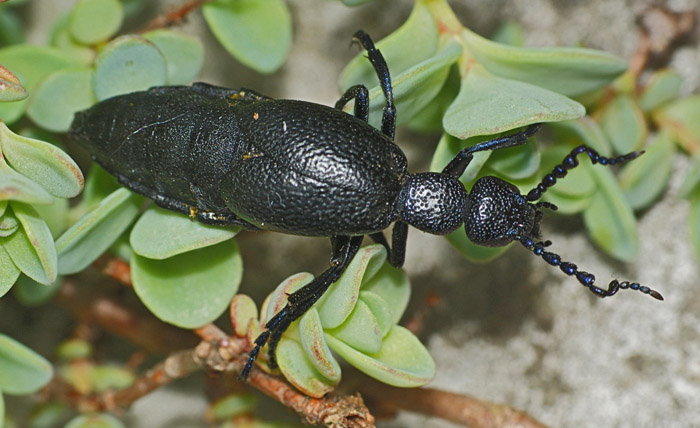 Бронзовка гладкая
Майка синяя
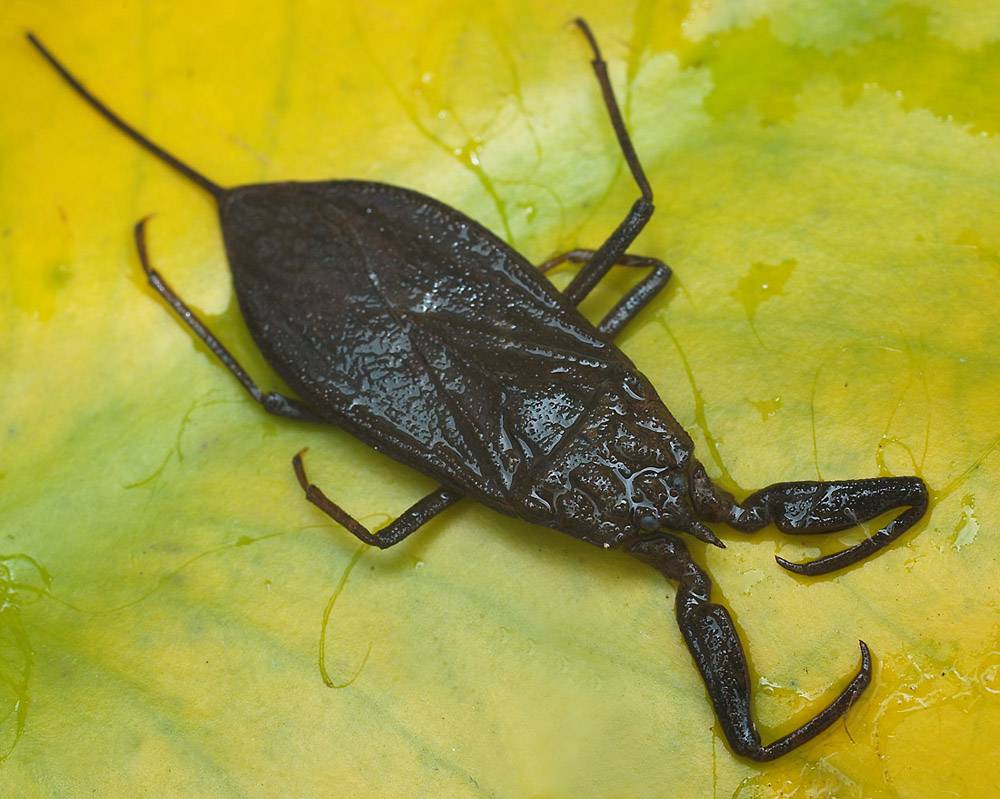 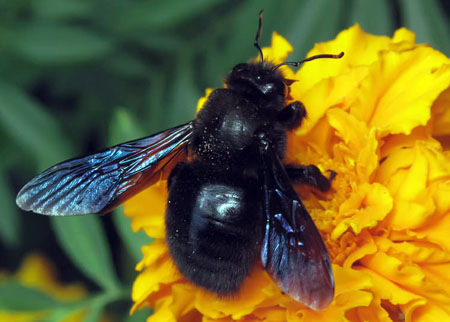 Пчела плотник
Водяной скорпион
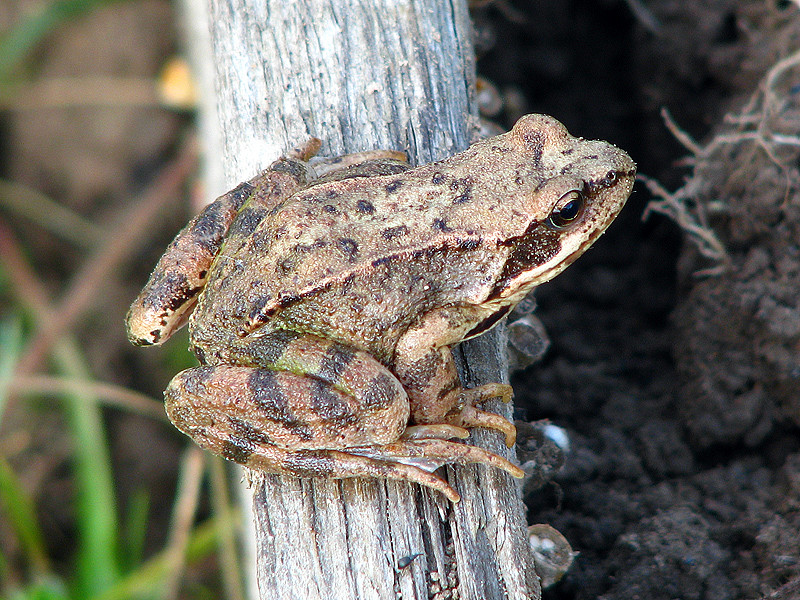 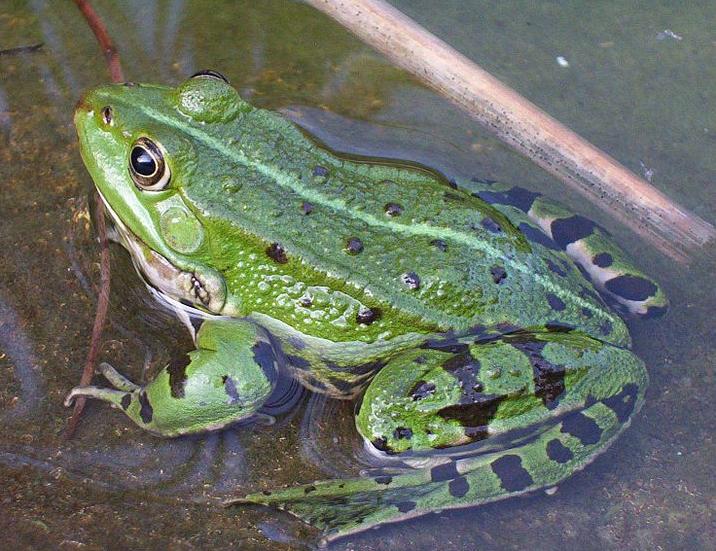 Съедобная 
лягушка
Лягушка 
травяная
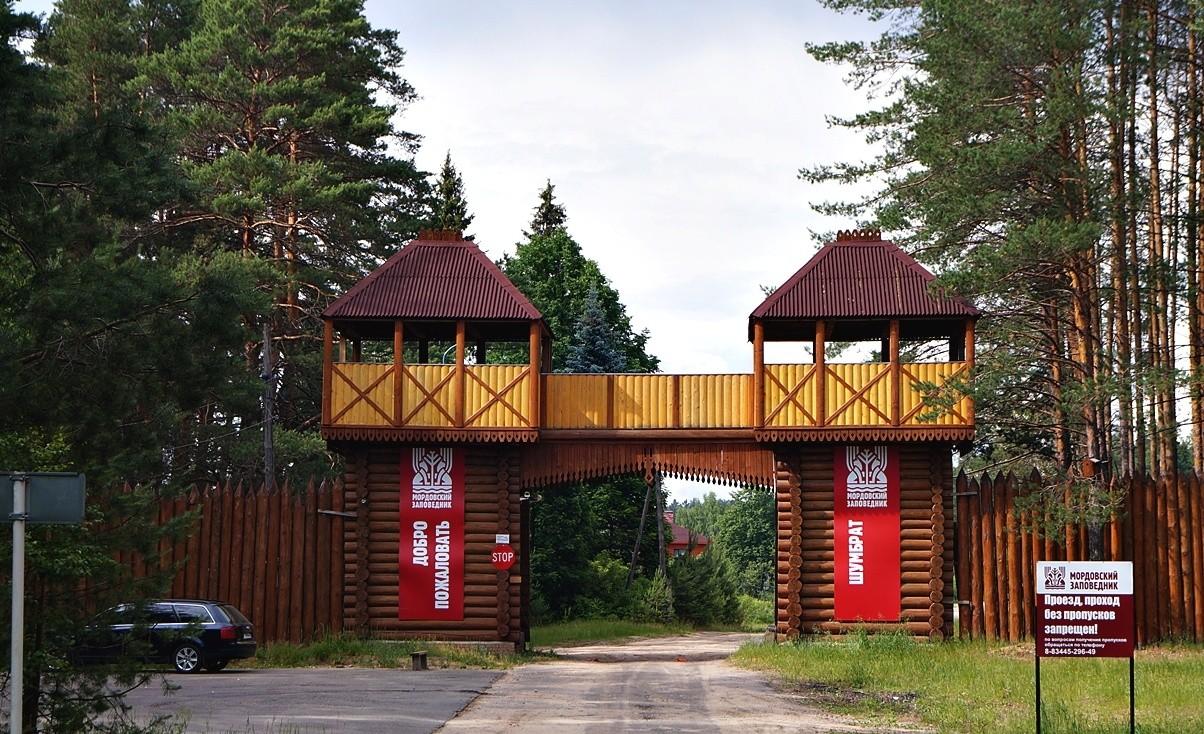 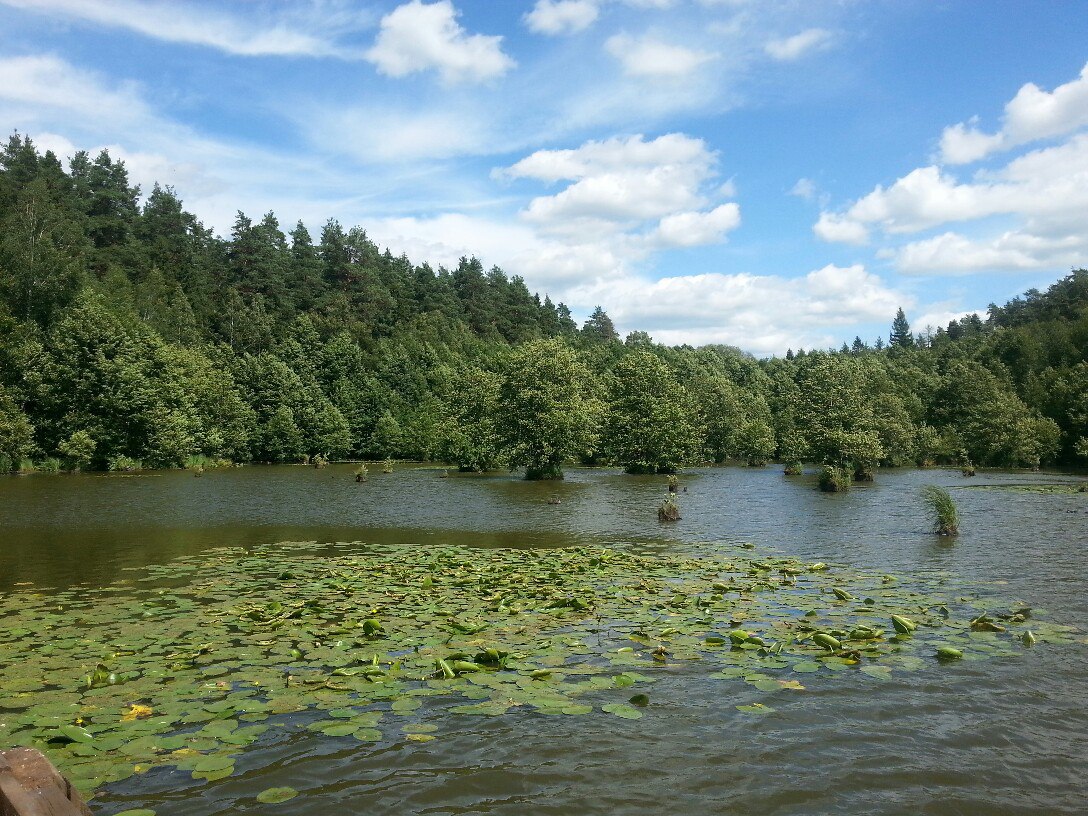 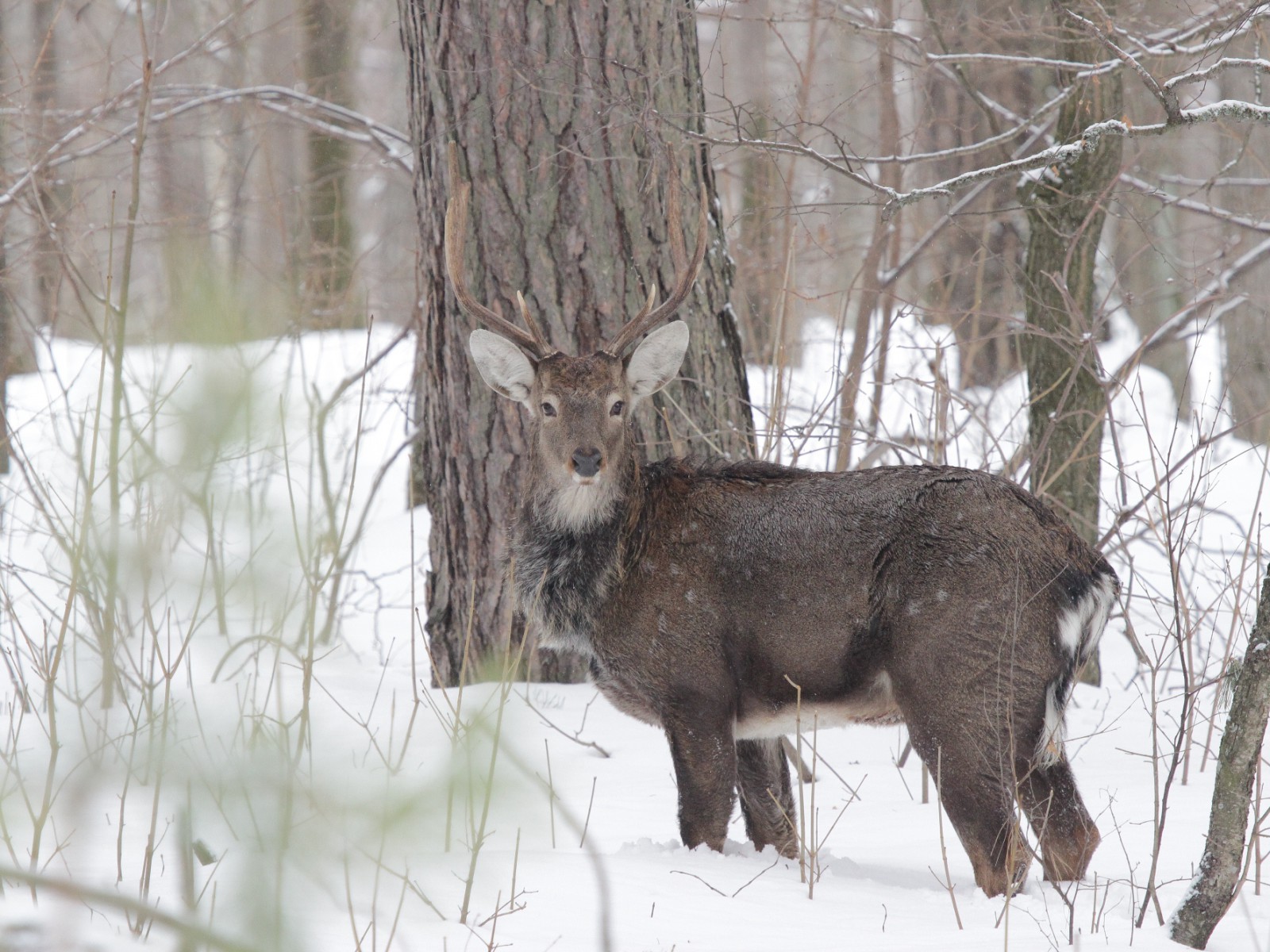 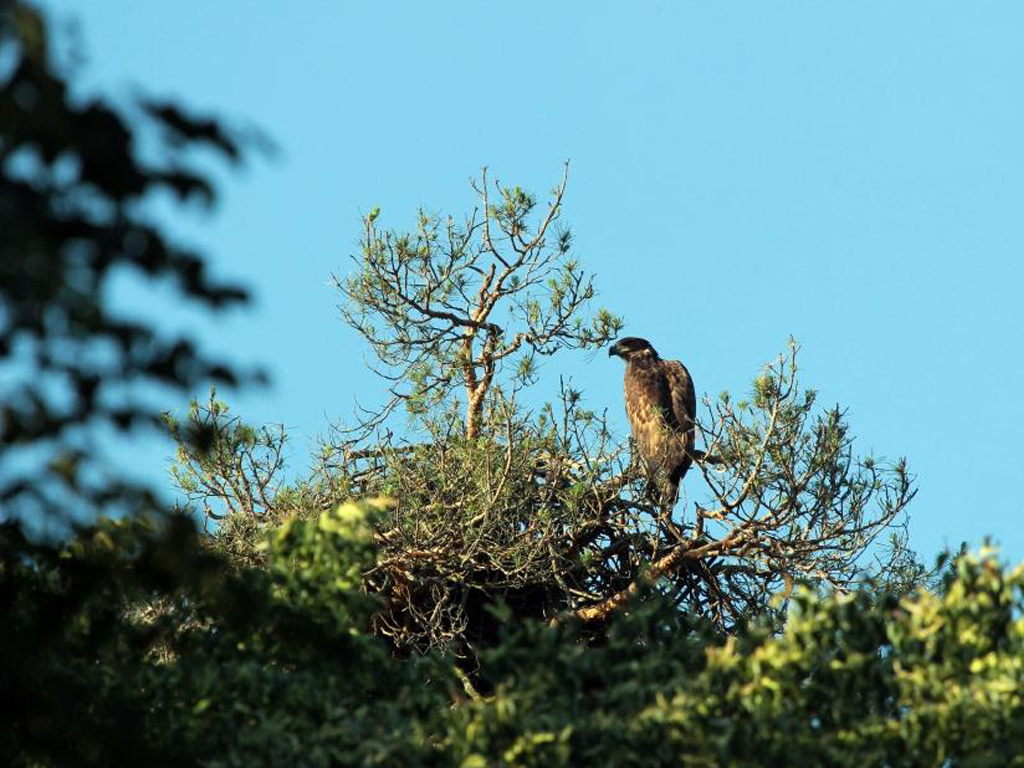